BadmintonPlayer
Tips og tricks til nye badmintonforældre
Hvad er BadmintonPlayer – Hvad kan det?
BadmintonPlayer.dk
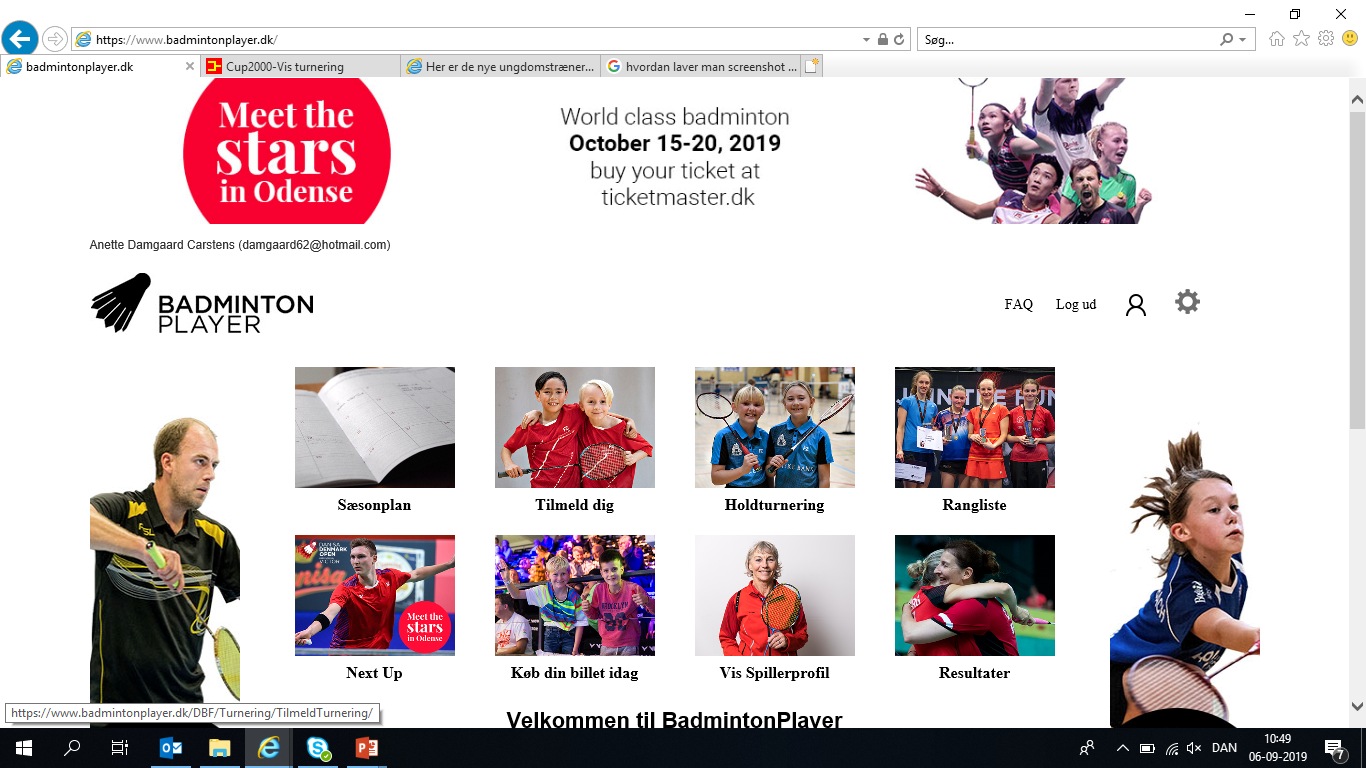 [Speaker Notes: BadmintonPlayer = fælles platform for badmintonaktiviteter i hele landet.
Man kan: Finde turneringer, Tilmelde turneringer, Se rangliste, Se holdturnering, Finde nyheder og andre arrangementer.]
Oprettelse
[Speaker Notes: Tryk opret bruger i øverste højre hjørne på forsiden]
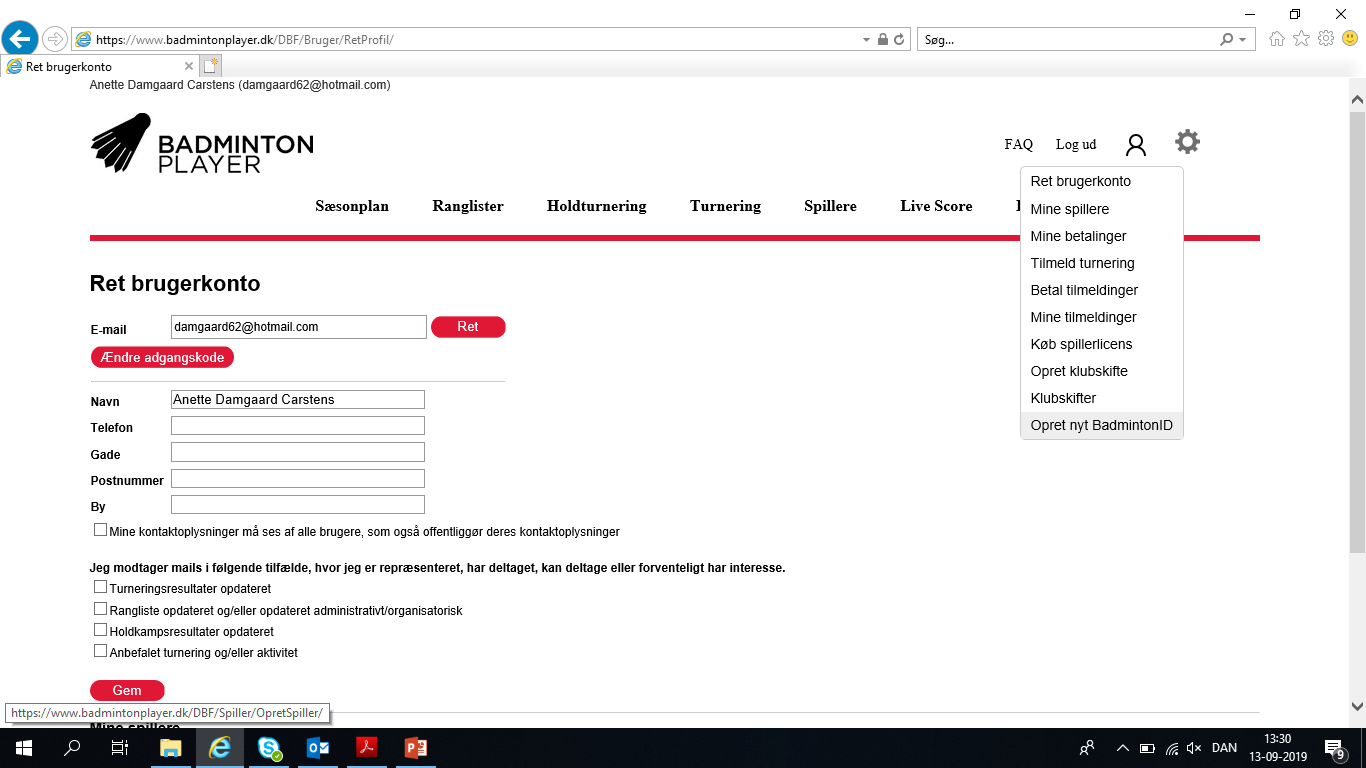 Oprettelse
Opret spillerprofilTilknyt spillerprofil til brugerDer kan tilknyttes flere         profiler til én bruger (fx. hvis flere børn spiller)
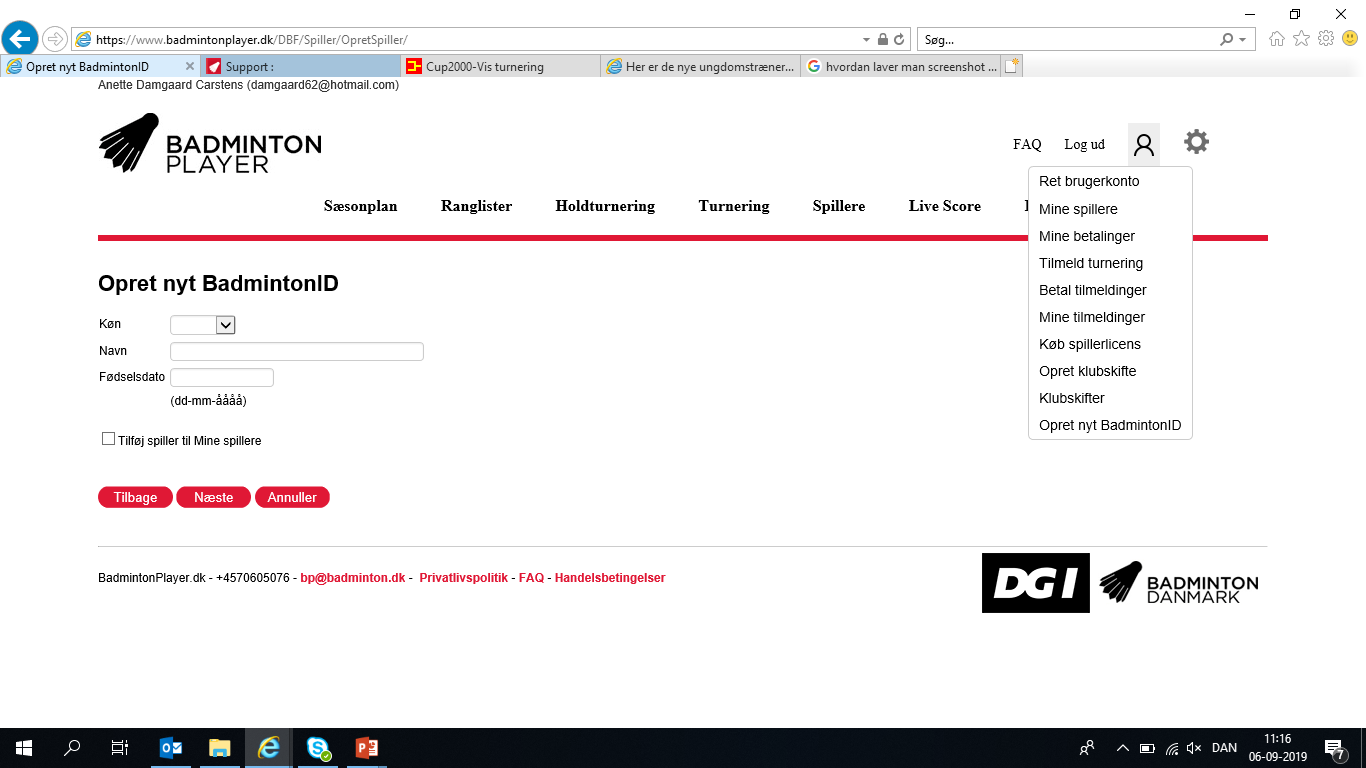 [Speaker Notes: Spillerprofilen tilknyttes bruger ved at trykke – Ret brugerkonto ( øverste billede) og derefter trykkes - tilføj spiller - nederst på siden]
Find turneringer i sæsonplan
- Vælg sæsonplan på forsiden- Indtast oplysninger
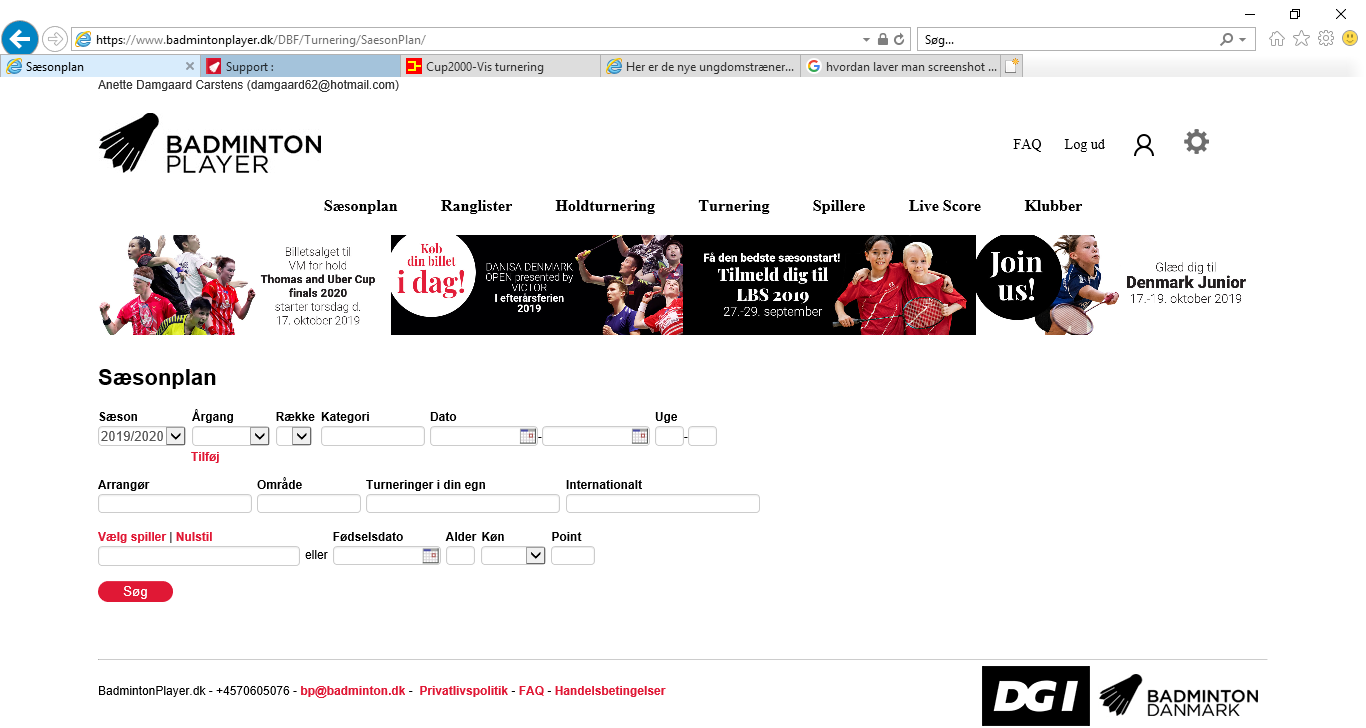 [Speaker Notes: Mange kan med fordel nøjes med at søge efter stævner ved at indtaste spillerens årgang, niveau samt landsdel.
Man starter som udgangspunkt i D-rækken]
Tilmelding til turneringer
- Vælg: Tilmeld dig

- Udfyld og vælg turnering
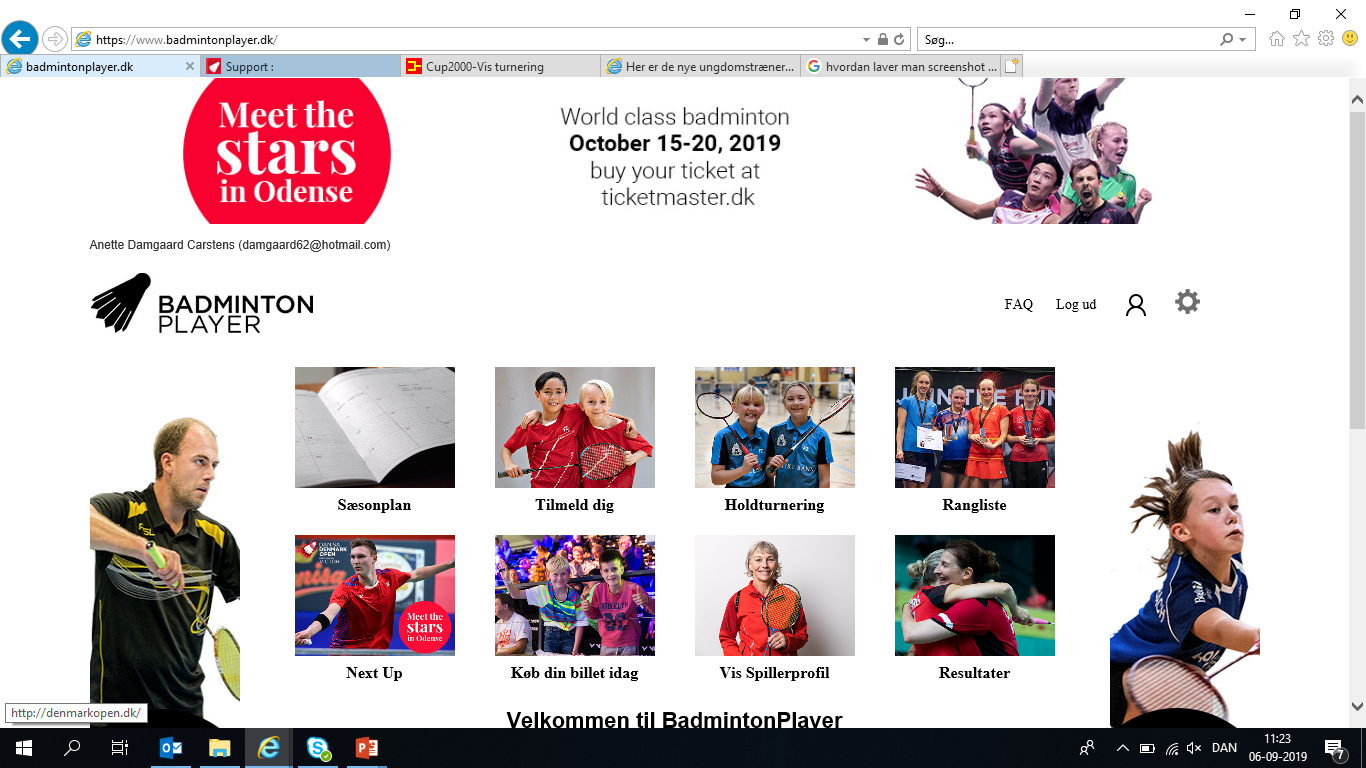 Tilmelding i single
- Vælg årgang 
 - Vælg single
 - Vælg spiller
 - Angiv om der betales med det samme
 - Tryk Tilføj

Når de ønskede rækker er tilføjet gennemføres betalingen.
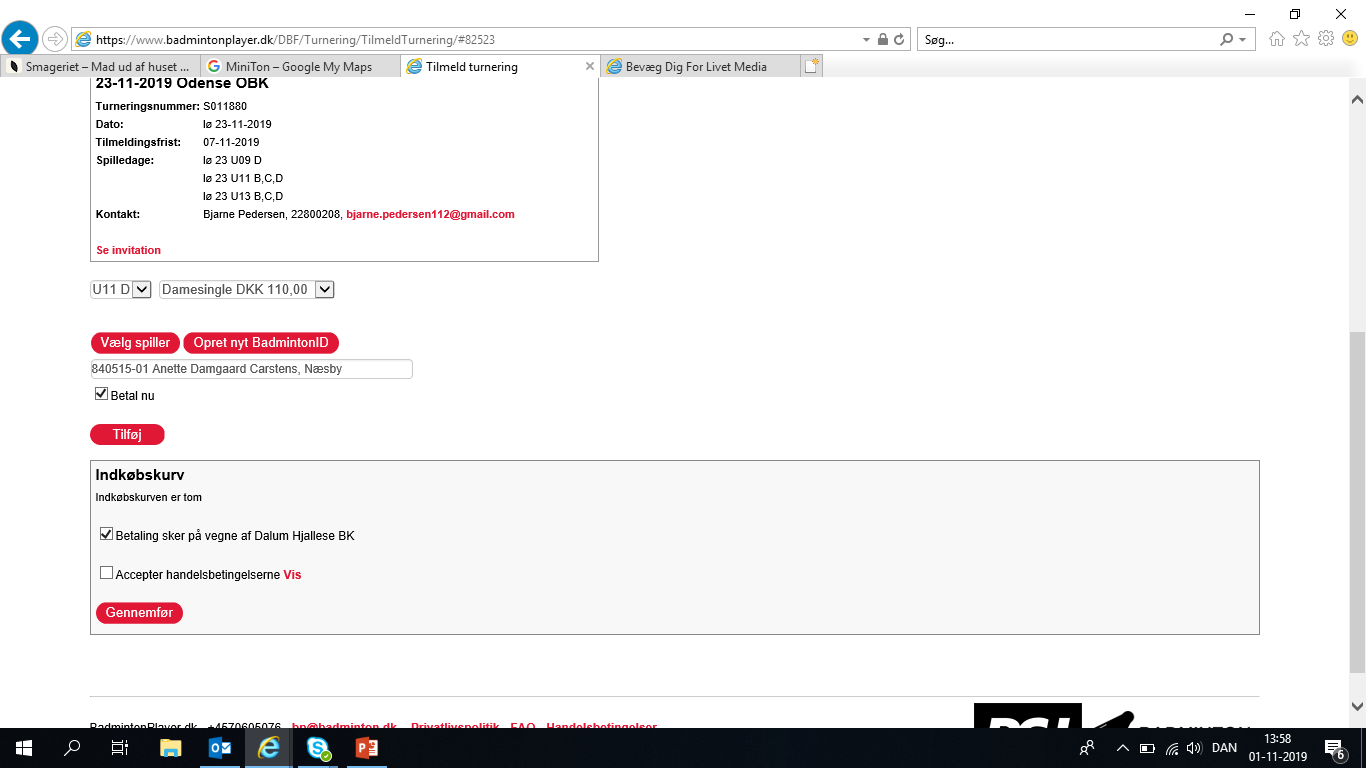 [Speaker Notes: En tilmelding er ikke gyldig før den er betalt – der skal derfor betales inden sidste frist. Vi opfordrer til, at der betales med det samme, så dette ikke glemmes.]
Tilmelding i double
- Vælg årgang 
 - Vælg herredouble/damedouble eller mixdouble 
 - Vælg spiller: Her vælges eget barn som spiller 1 og makker som spiller 2. 
 - Angiv betaling. Betales der kun for egen spiller fjernes x i betal nu ved spiller 2. 
 - Tryk Tilføj
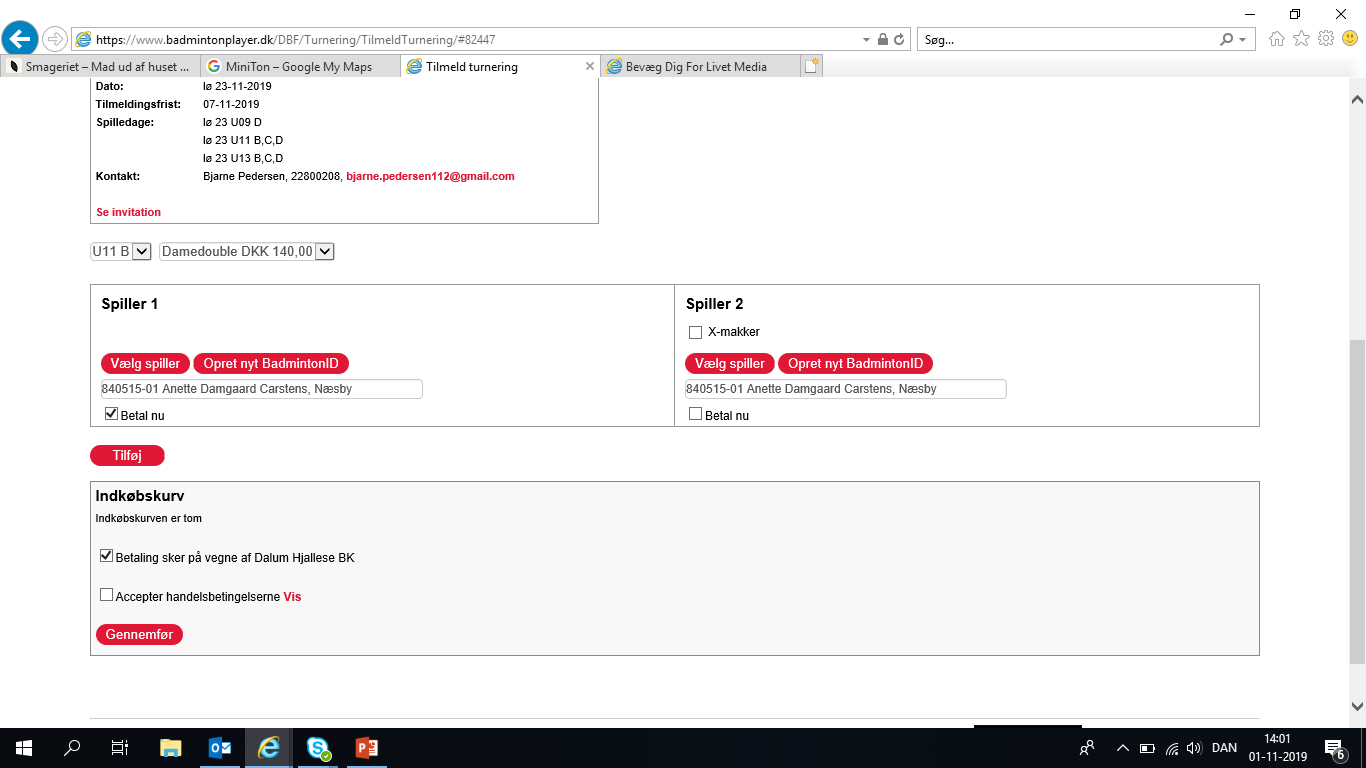 [Speaker Notes: Betaling: Det er muligt kun at betale for egen spiller ved at klikke ”betal nu” fra under spiller 2. For at tilmeldingen er gyldig skal makkeren selv gå ind på BadmintonPlayer og betale. Man kan også vælge at betale for hele doublen.]
Tilmelding i double uden makker
- Vælg årgang 
 - Vælg herredouble/damedouble eller mixdouble 
 - Vælg spiller: Her vælges eget barn som spiller 1 og x-makker i spiller 2
 - Angiv betaling. Betales der kun for egen spiller fjernes x i betal nu ved spiller 2
 - Tryk Tilføj
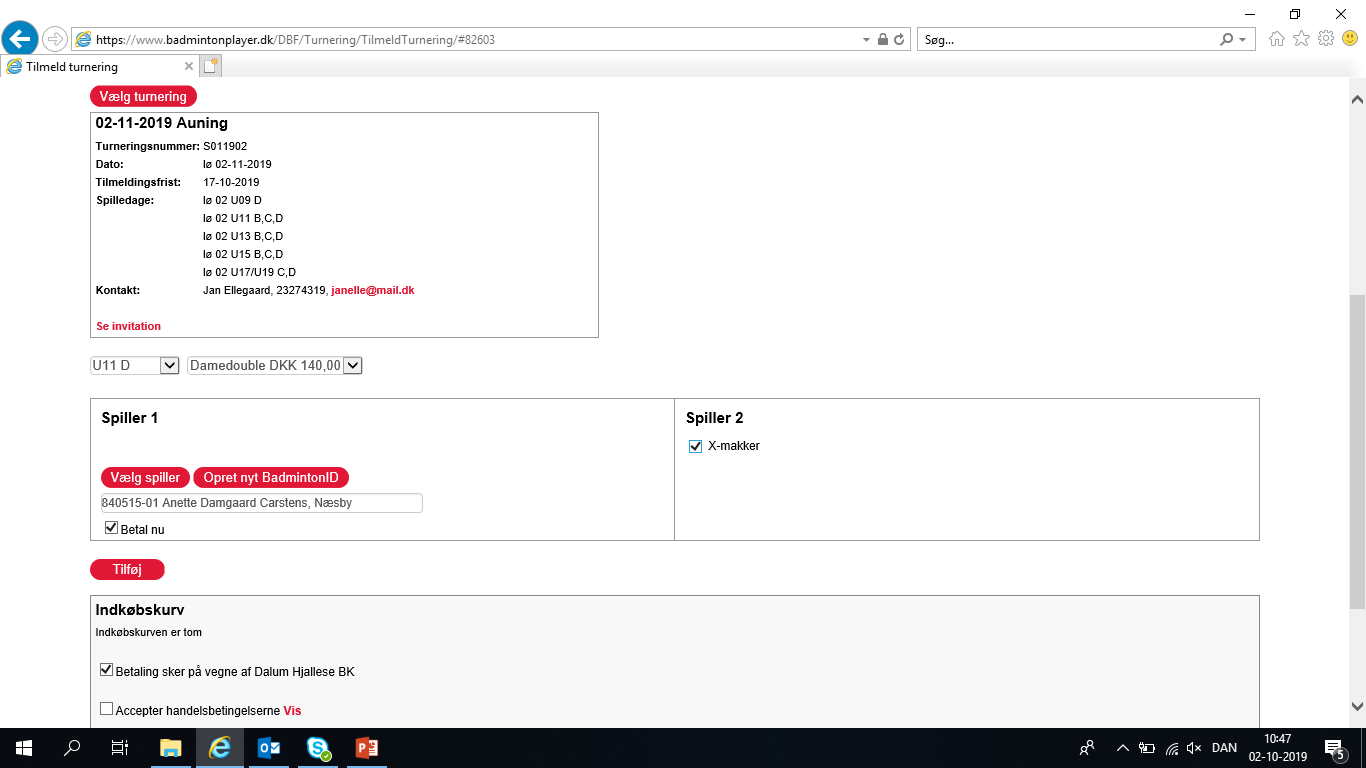 [Speaker Notes: Man vælger egen spiller som spiller 1. Hvis man ønsker at spille double eller mix, men ikke har en makker, sættes x i X-makker under spiller 2. Derefter tilføj. Til sidst gennemføres tilmelding og betaling ved at trykke gennemfør og følge de efterfølgende trin.]
Ændre en tilmelding
- Mine tilmeldinger- Ret/slet ud fra hver enkelt tilmelding
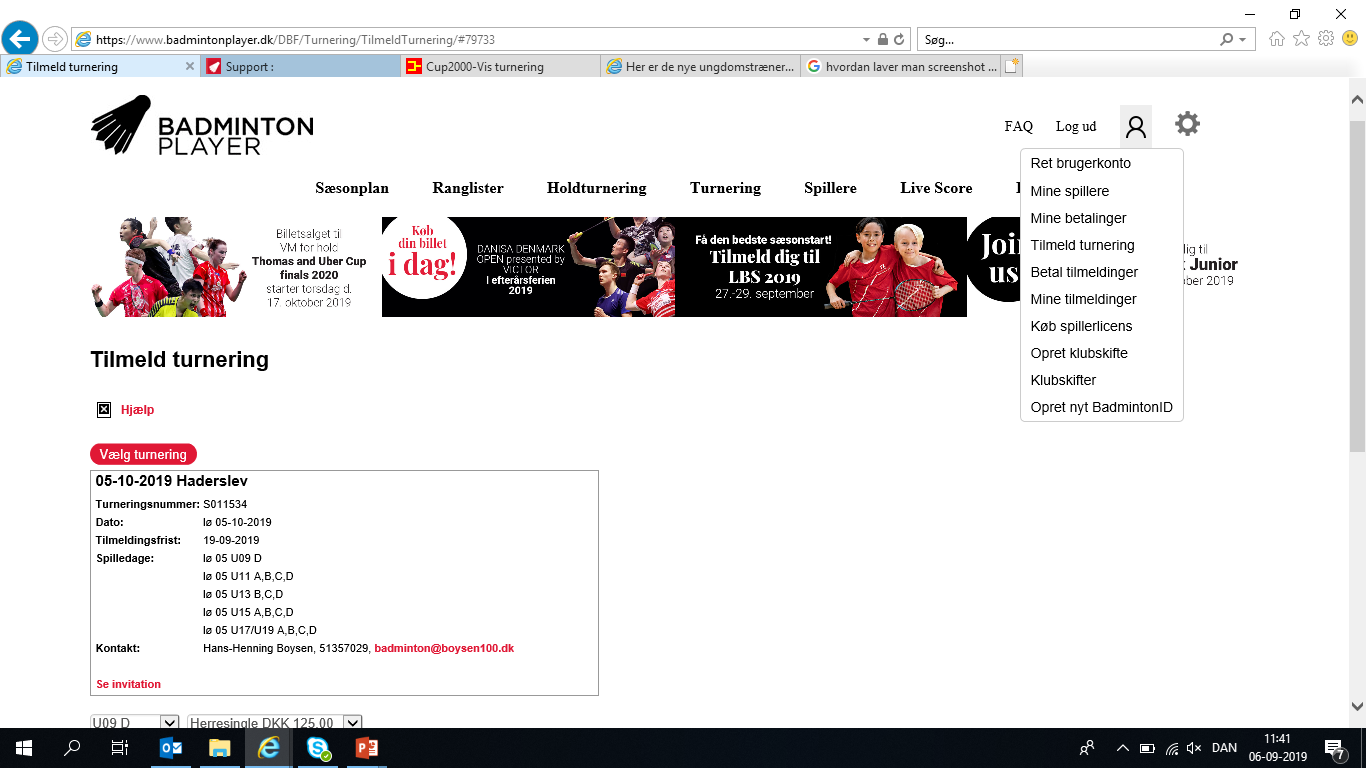 Ranglisten
Formålet med ranglisten er, at få flest mulige badmintonspillere til at opleve glæde, udvikling og oplevelse ved at spille badminton

Ranglisten rangerer spillerne i forhold til hinanden, så alle kan indgå i den mest jævnbyrdige konkurrence

Hver gang en spiller deltager i en badmintonkamp i enten holdturnering eller individuel turnering, bliver spillerens point i den pågældende kategori reguleret efter en tabel. Se mere:

http://badminton.dk/om-badminton-danmark/love-regler/reglementer/rangliste/
[Speaker Notes: http://badminton.dk/om-badminton-danmark/love-regler/reglementer/rangliste/ 

Der opfordres til at man undgår alt for meget snak om rangliste og point, da det er glæden og spillet, der er i centrum. Ranglisten er til for at skabe ligevægtige kampe.]
Rangliste
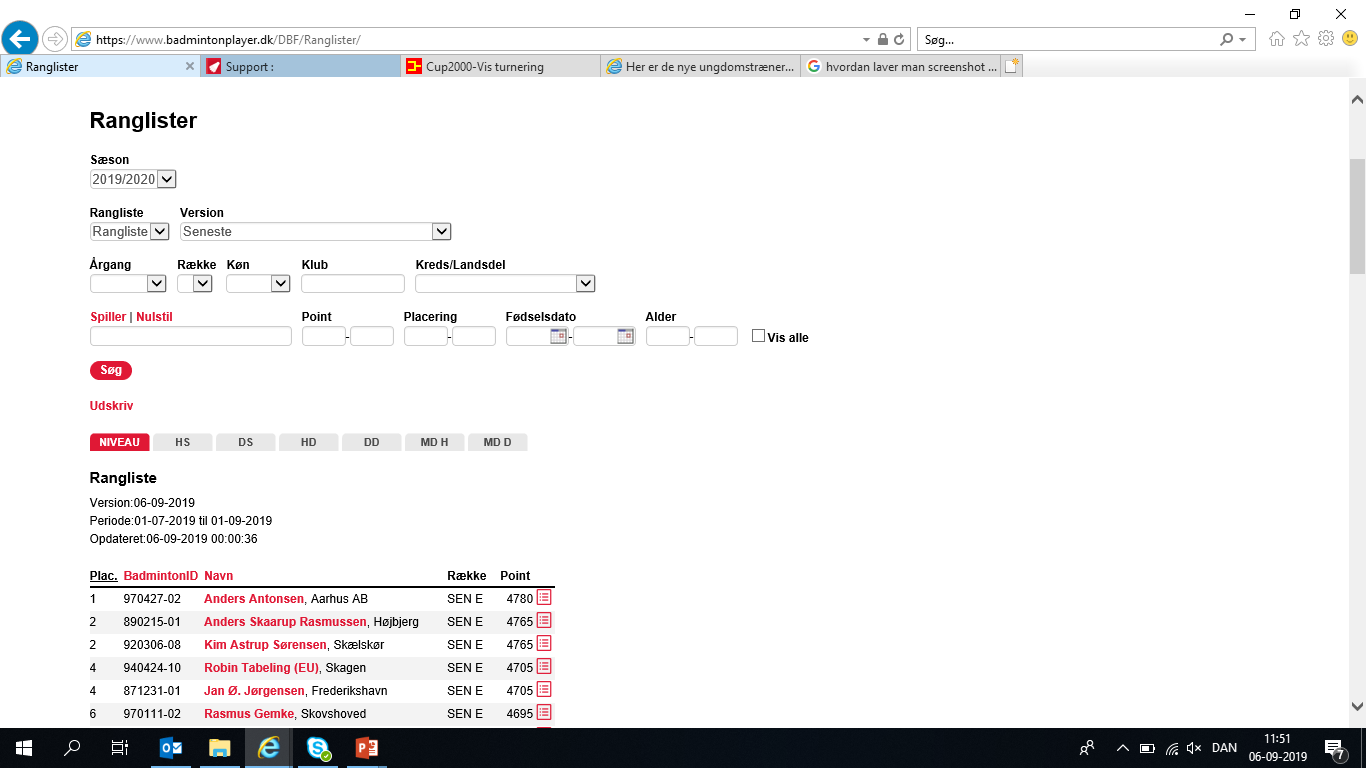 [Speaker Notes: Ranglisten findes på forsiden. Herefter kan man sortere efter flere kriterier som klub, landsdel mm.]
Find resultater
[Speaker Notes: Tryk på turnering på forsiden eller i den øverste bjælke.]
Holdturnering
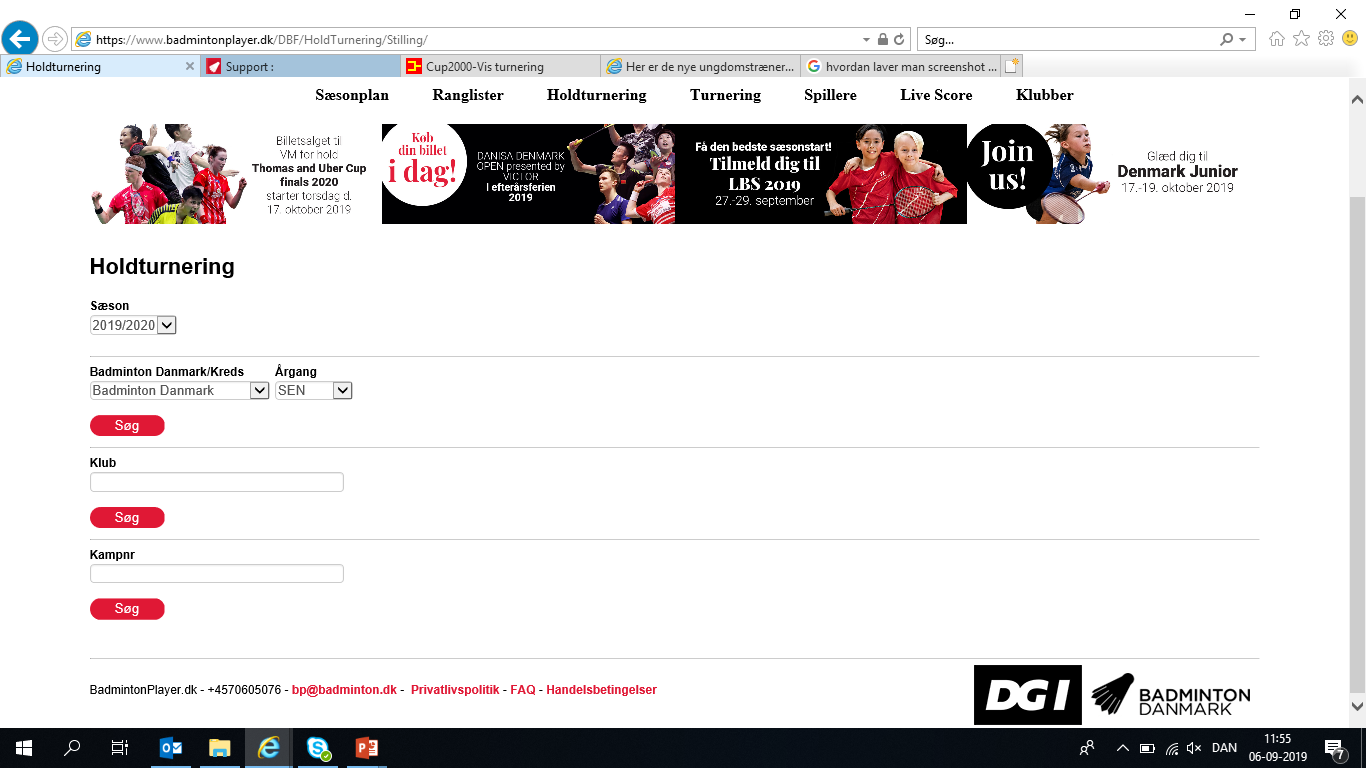 Holdturneringen er en central
del af badminton, og mange klubber deltager
i en lokal/regional turnering.

På BadmintonPlayer findes klubbens 
tilmeldte hold, kampprogram samt stilling ved 
at indtaste klubnavn og vælge hold.
FAQ
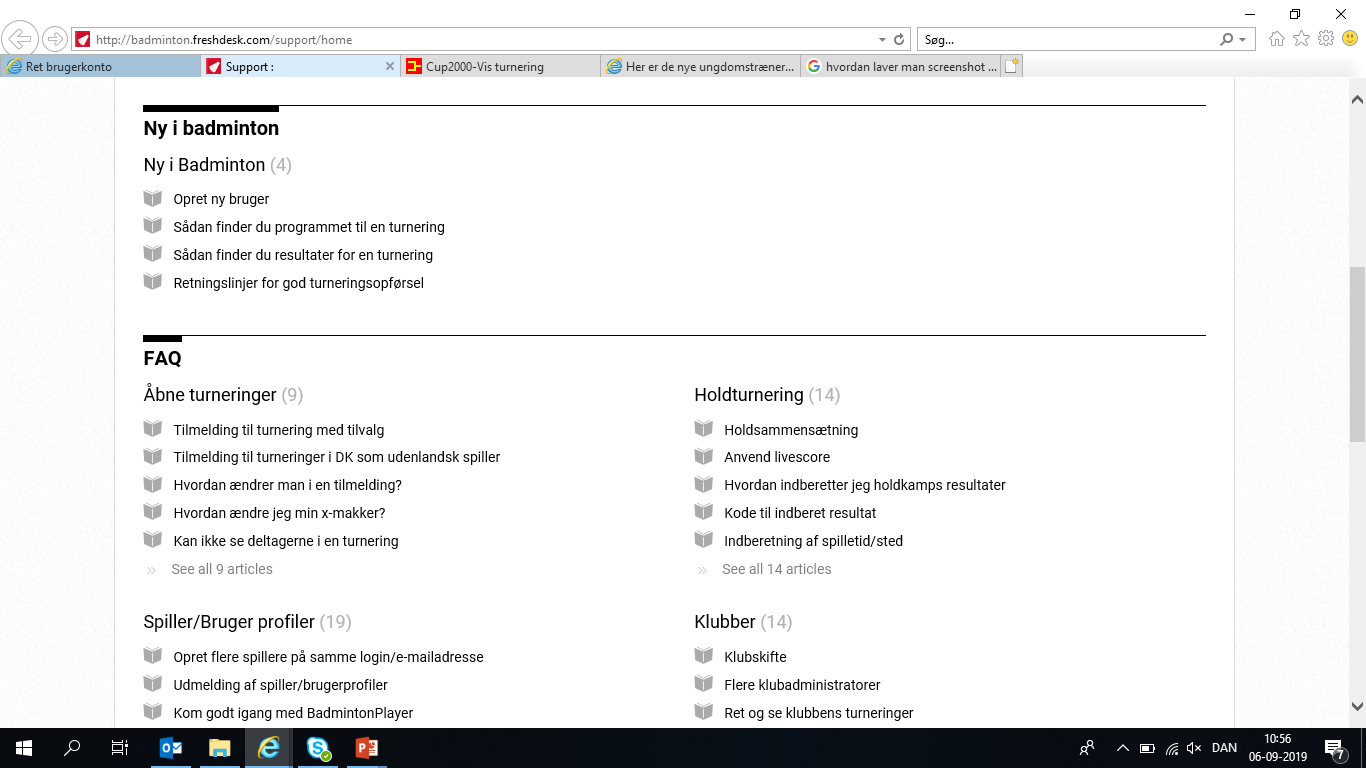 [Speaker Notes: I FAQ’en findes vejledninger samt mange relevante links til regler mv. 

Du finder bl.a. disse dokumenter.

Opret ny bruger 
Sådan finder du programmet til en turnering 
Sådan finder du resultater for en turnering 
Retningslinjer for god turneringsopførsel]